Thema: Auslandsreise
Unterthema: Reise. Reisenarten.
Guten Tag!
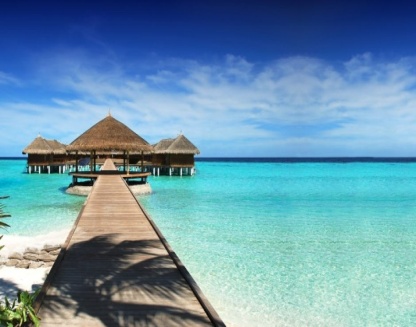 Wie ist das Wetter heute?
Wie heiβt unser Thema?
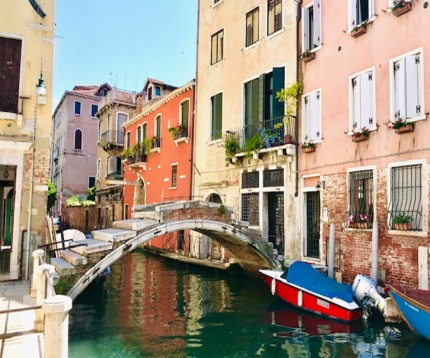 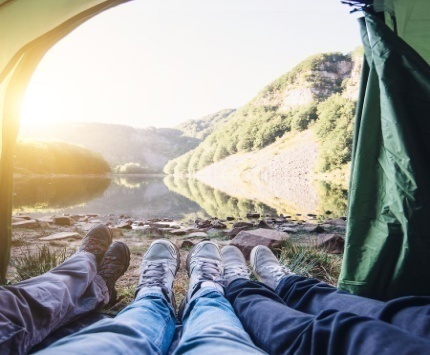 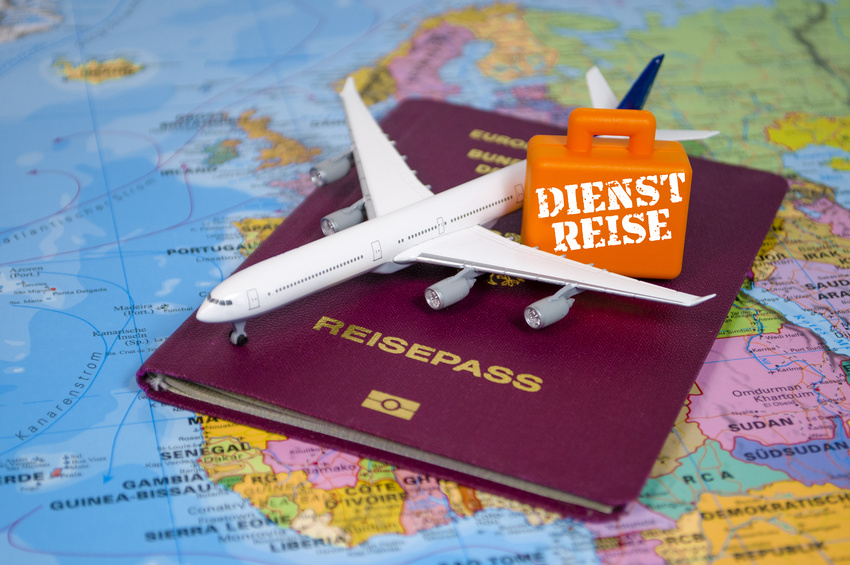 Unser Stundenmotto
Wohin ?
Was machen Reisen mit uns ?
Wie?
Lektion 2 Übung 1.
Teilen Sie das Wort.
Dertouristenverkehrdervorteilsparenderurlaubangenehmdieabreisedieflugreisedieseereisedieerholungderschnellzugbequemdiefahrtdasverkehrsmittel.
Lektion 2 Übung 2.Warum reisen die Menschen? Ein Prioritätenspiel.
Unser Plan für heute
Lesen Sie die Vokabeln und bilden je 1 Satz
die Welt (Akk.) besser kennenlernen – краще познайомитись зі світом
unterwegs – у дорозі
mannigfaltig – різноманітний
viel Neues (Akk.) sehen und erfahren – багато нового побачити і дізнатись
etwas (Akk.) im Voraus planen – планувати що-небудь заздалегідь
anderen Menschen (D.) begegnen – зустрітися з іншими людьми
Reisebüro (das) – Reisebüros (die) – бюро подорожей
Lesen Sie die Vokabeln und bilden je 1 Satz
Kunde (der) – Kunden (die) – клієнт(и)
aufs beste – найкращим способом
Verkehrsmittel (das) – транспортний засіб
in Erfüllung gehen – здійснюватись
im Vergleich zu (D.) – порівняно з
von Jahr zu Jahr – з року в рік
teuer – дорогий
Lesen Sie die Vokabeln und bilden je 1 Satz
Bahnhof (der) – Bahnhöfe (die) – залізничний вокзал
übernachten – переночувати
ständig angespannt und gestresst sein – постійно знаходитися у стані напруження та стресу
im Freien zelten – жити в наметах просто неба
in die Berge steigen – підніматися в гори
Lesen wir den Text!
Fragen beantworten
Lesen Sie diesen Abschnitt
Millionen von Menschen in der ganzen Welt reisen gern. Ihre Reisen unternehmen sie gewöhnlich im Urlaub oder in den Ferien. Es ist interessant, Reisen zu unternehmen. Es ist eine Art Erholung und Abwechslung. Außerdem kann man durch Reisen die Welt besser kennenlernen. Unterwegs kann man viel Neues sehen und erfahren, anderen Menschen begegnen, sich mit der Geschichte und Kultur anderer Länder bekannt machen und neue Landschaften erleben.
Reisen bringt viele neue Eindrücke und Erlebnisse, und sie machen unser Leben inhaltsreicher, mannigfaltiger und schöner. Viele Menschen planen ihre Reisen im Voraus. Dazu gibt es Reisebüros. Jeder Reisende kann sein Reiseziel selbst wählen. Er kann auch die Dauer seiner Reise bestimmen sowie entscheiden, womit er am günstigsten reist: mit der Bahn, mit dem Bus, mit dem Schiff oder mit dem Flugzeug. Die Reisebüros machen alles für ihre Kunden, damit ihre Wünsche aufs beste in Erfüllung gehen.
Von Jahr zu Jahr vergrößert sich die Zahl der Menschen, die ins Ausland reisen möchten. Ihre Ziele sind: Frankreich, Spanien, Deutschland, Italien und andere Länder. In der letzten Zeit wurden auch Zypern, Malta, Mallorca und die Kanarischen Inseln beliebt.
Aber nicht alle können sich eine weitere Auslandsreise leisten, weil sie teuer ist. Die Reisebüros bieten auch interessante Reisen im Inland und Städtereisen mit dem Bus an, der jetzt das günstigste Verkehrsmittel ist. Der Bus bringt die Reisenden direkt ans Ziel, und er ist im Vergleich zu Bahn und Flugzeug nicht so teuer. Das Angebot an diesen Busreisen ist jetzt groß. Junge Leute planen und gestalten ihre Reisen in der Regel selbst. Es ist für sie interessant, den Verlauf ihrer Fahrt zu erleben. Sie steigen an den Bahnhöfen um, übernachten in Hotels, lernen eine neue unbekannte Umwelt kennen, sie erwarten neue Treffen während ihrer Reise.
Sie reisen oft mit ihren Freunden gern, zelten im Freien. Sie wandern auch gern, fahren Rad, steigen in die Berge, sie erkunden neue Reiserouten. Das macht ihnen viel Spaß. Heute gibt es eine große Auswahl an Reisetouren und -routen. Das Wichtigste ist aber, dass man sich richtig erholt, denn wir sind im Alltag ständig angespannt und gestresst.
. Beantworten Sie die Fragen zum Text.
1. Wann unternehmen die Menschen ihre Reisen? 
2. Warum ist Reisen interessant? 
3. Was bringt uns Reisen? 
4. Wer hilft den Urlaubern ihre Reisen zu verwirklichen? 
5. Was entscheidet der Reisende selbst? 
6. Was sind Reiseziele der Urlauber im Ausland? 
7. Welche Reisen bieten die Reisebüros im Inland an? 
8. Wie erholen sich junge Leute im Urlaub? 
9. Was ist für sie Erlebnis? 
10. Was ist beim Reisen das Wichtigste?